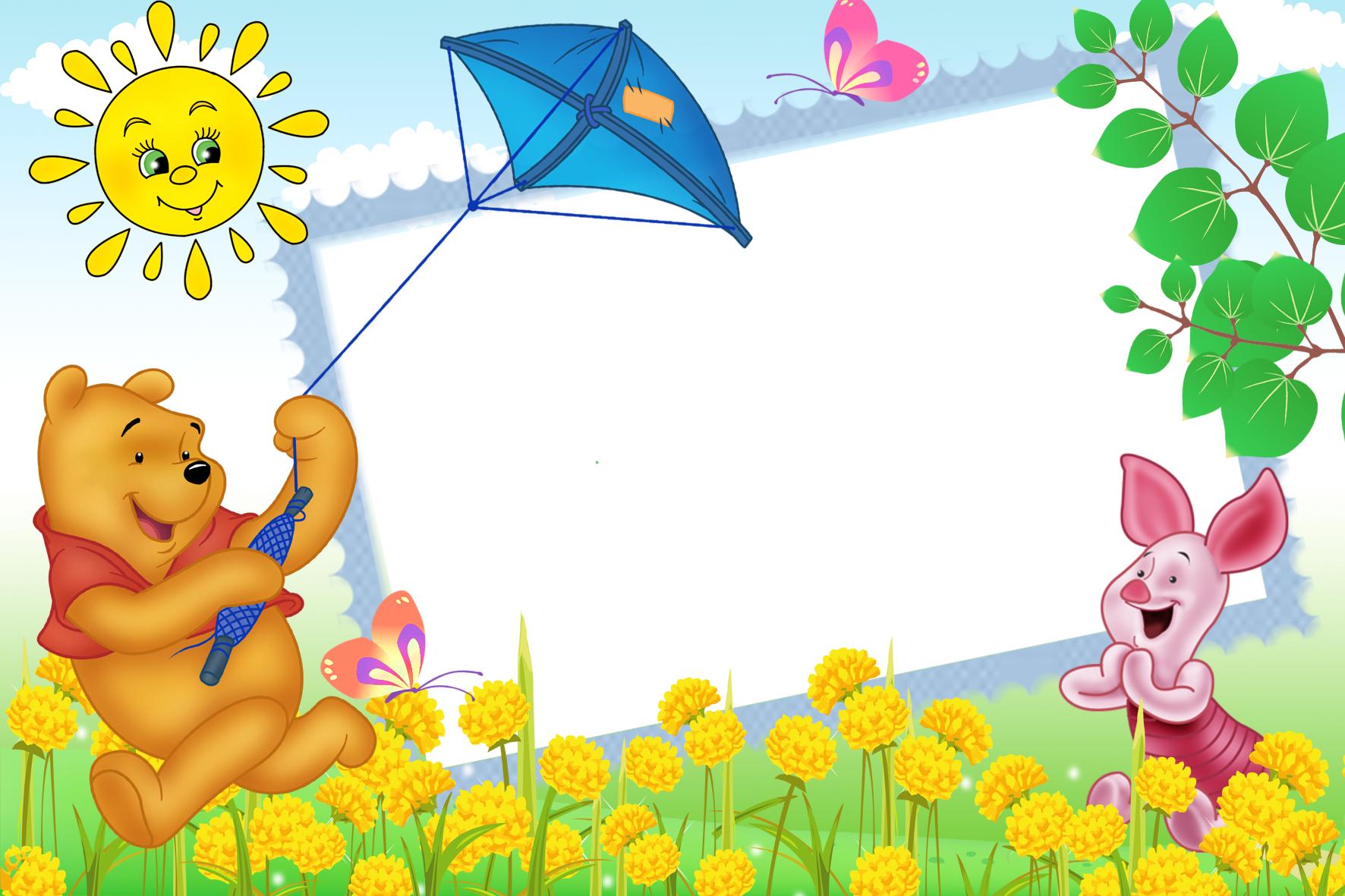 PHOØNG GD&ÑT THUÛ THÖØA
TRÖÔØNG TIEÅU HOÏC BÌNH THAÏNH
Hoïc vaàn
Baøi 37: aêm - aêp
Chào mừng các con đến với tiết học vần
Giaùo vieân: Voõ Thò Kim Phöôïng
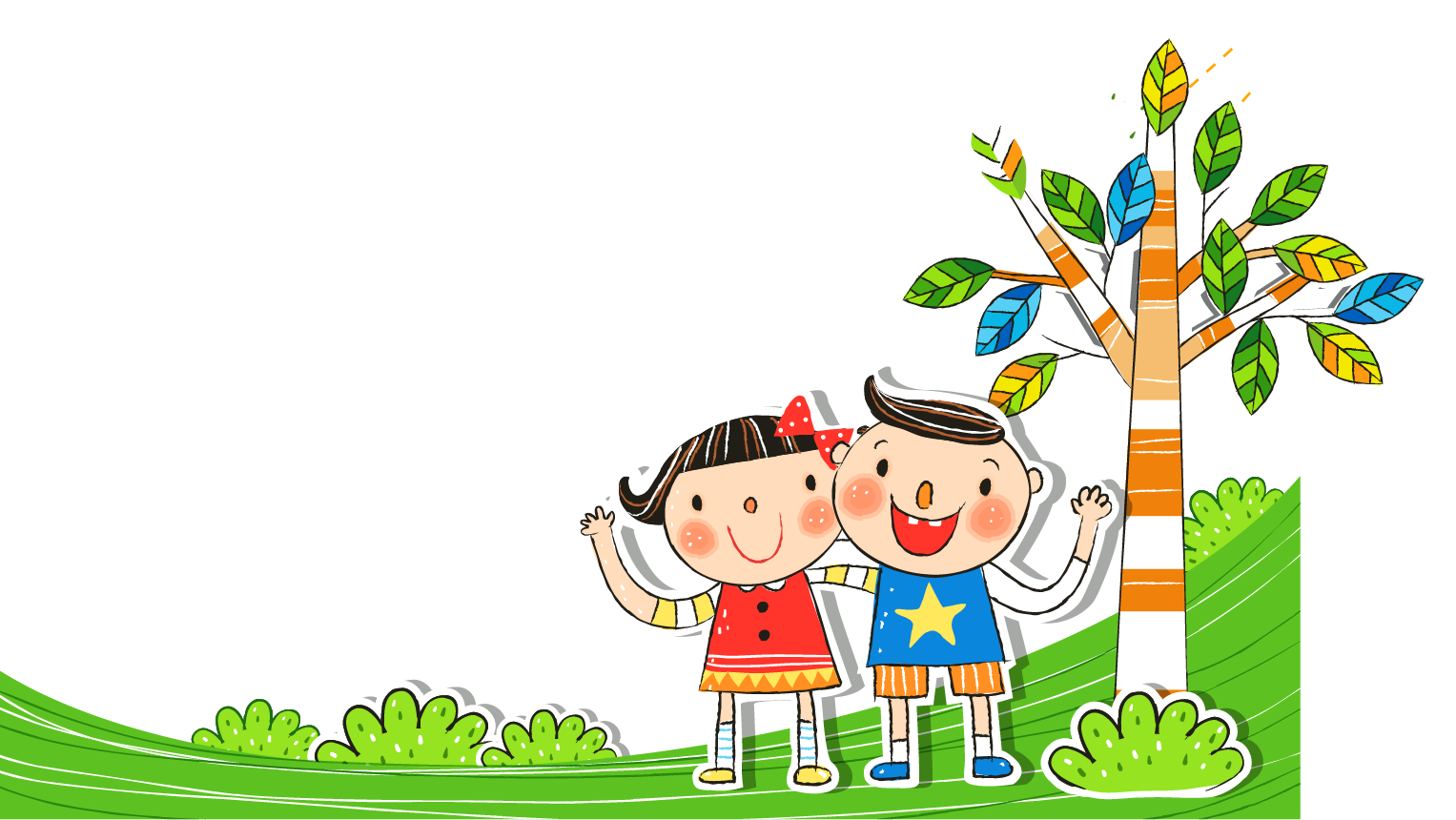 Baøi 37: aêm - aêp
aêm
aêp
1. Laøm quen
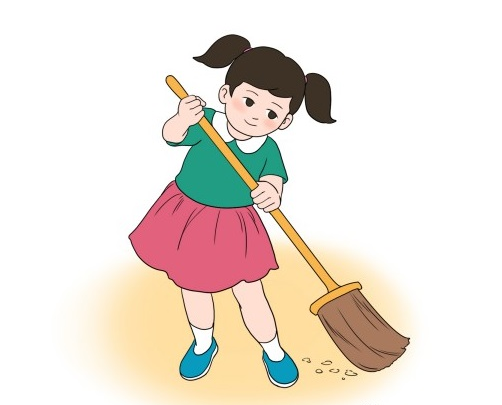 chaêm chæ
aêm
aêm
chaêm
m
aê
aêm
ch
aê – môø – aêm
chôø – aêm – chaêm
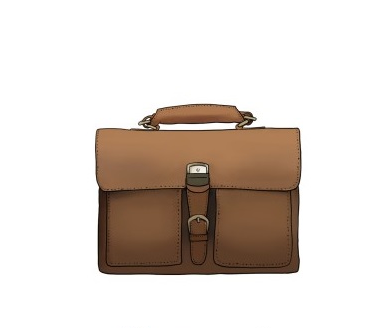 1. Laøm quen
aêp
caëp da
caëp
aêp
aêp
c
aê
p
aê – pôø – aêp
côø – aêp – caép – naëng – caëp
1. Laøm quen
So saùnh: vaàn aêm gioáng vaàn aêp?
              vaàn aêm khaùc vaàn aêp?
aêm
m
aê
aêp
p
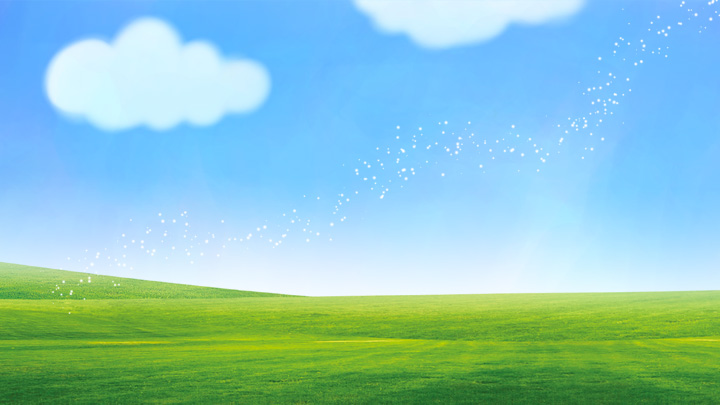 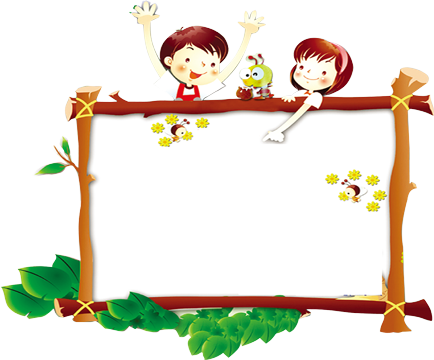 校园
安全
Thư giãn
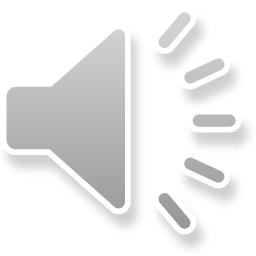 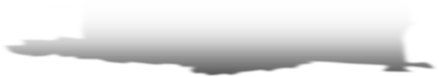 2. Tìm tieáng coù vaàn aêm, tieáng coù vaàn aêp
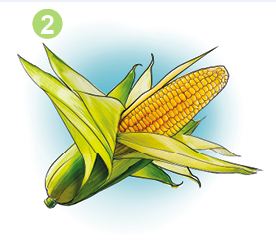 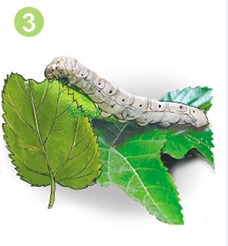 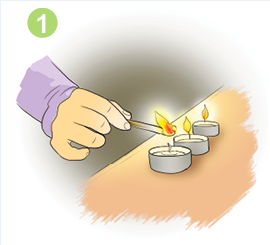 aêp
thaép
baép ngoâ
aêp
taèm
aêm
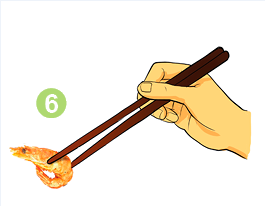 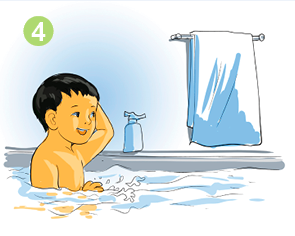 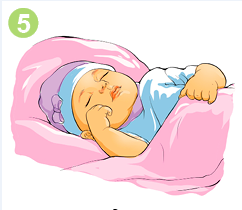 gaép
aêp
aêm
naèm
aêm
taém
3. Taäp vieát
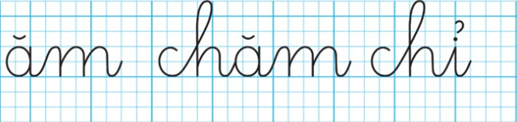 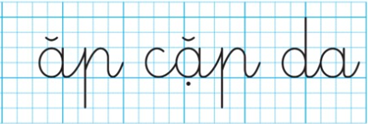 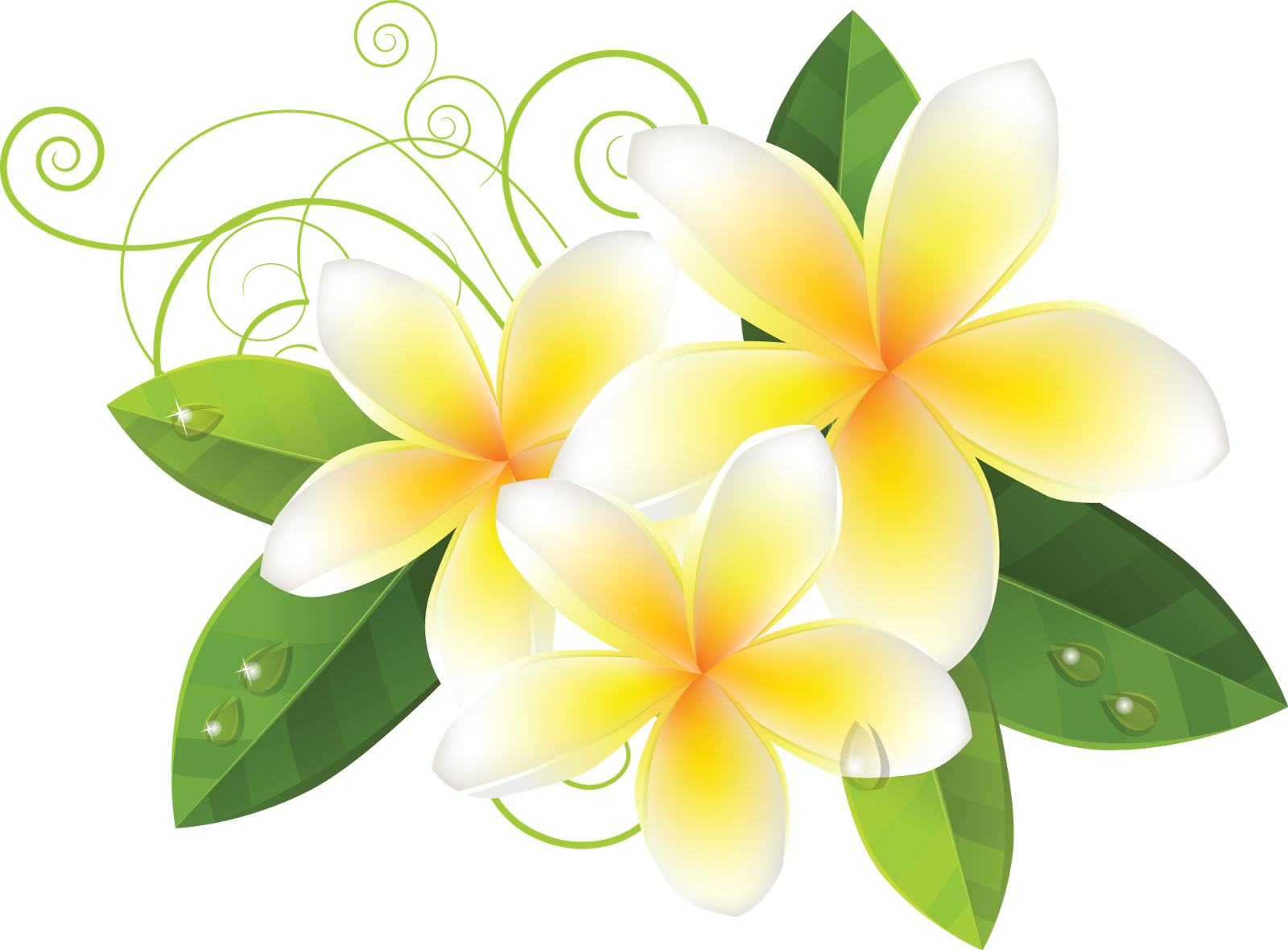 Kính chúc các thầy cô  mạnh khỏe, hạnh phúc!
Chúc các con chăm ngoan, học giỏi
Xin chân thành cảm ơn!
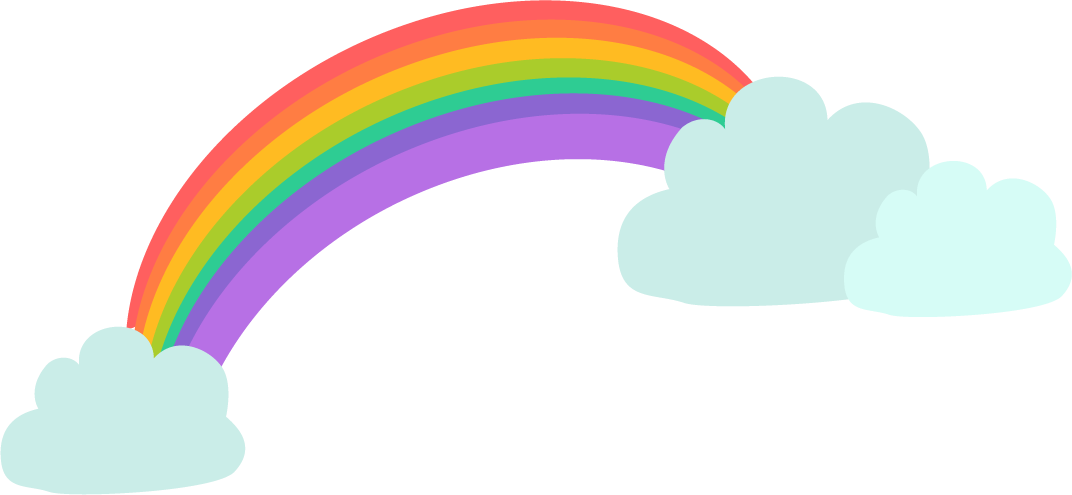 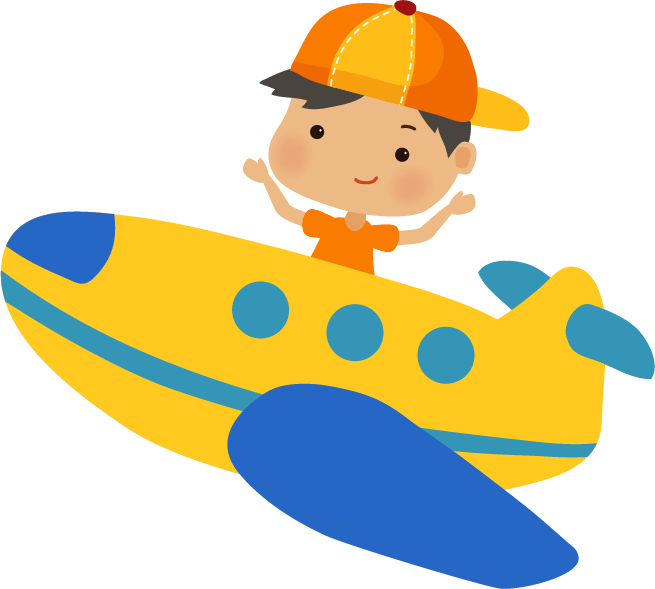 Tạm biệt và 
hẹn gặp lại!
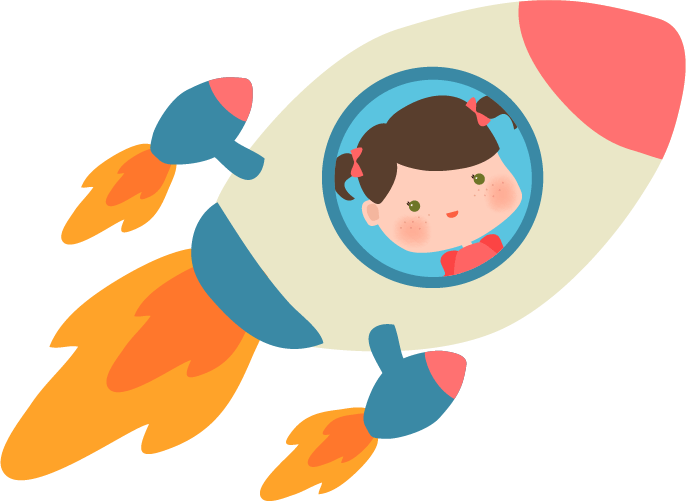 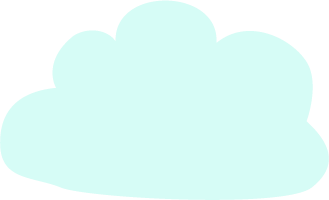 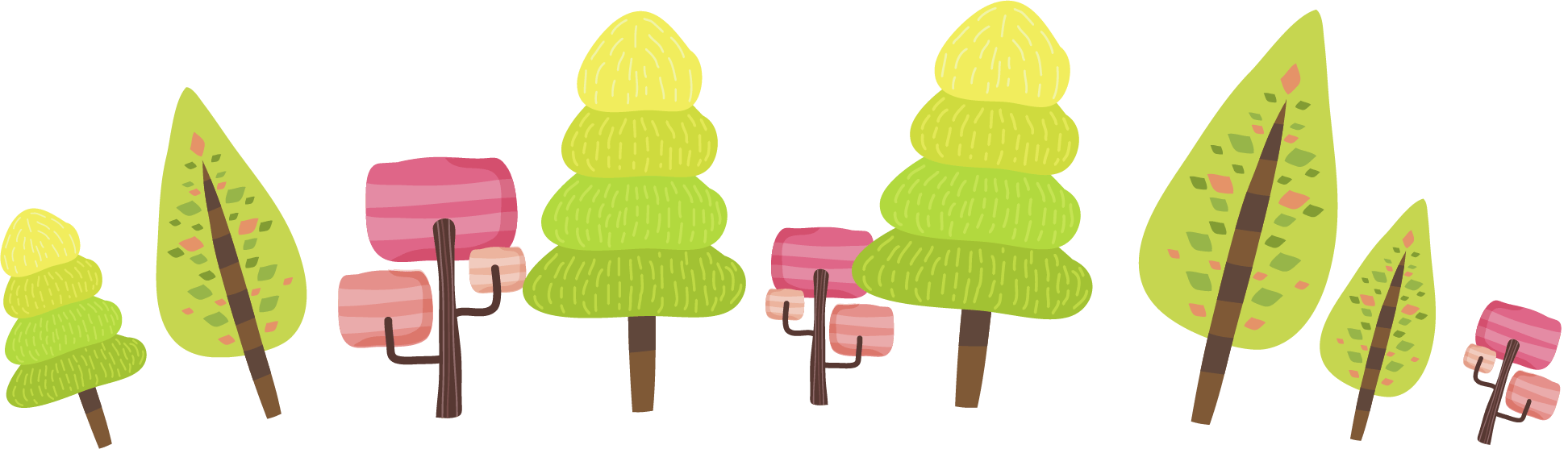 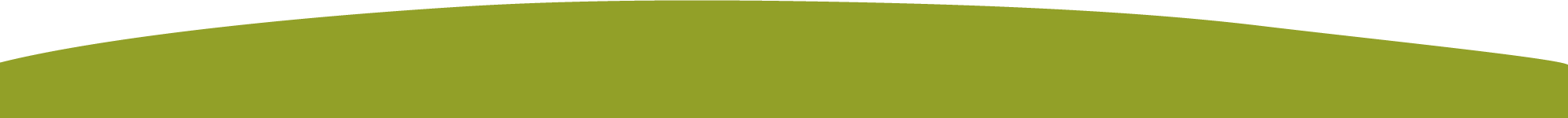